Teacher ID



           Sumon Barua
         Assist. Teacher
   Guzra Shyamacharan High School
  P. K. Sen Hat. Mogdai, Raozan,         Chattogram,
  email: sumonbarua8626@gmail.com
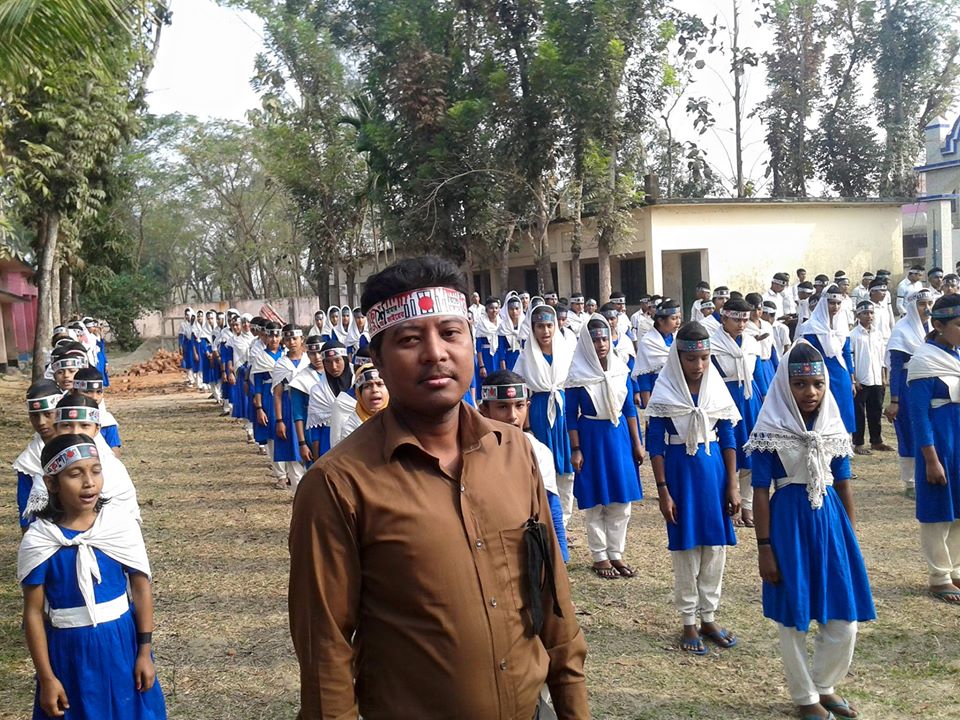 ENGLISH SECOND PAPER
CLASS-SIX
Time:  40Minutes
At the end of the lesson, student will be able 
Defination of syllable
Kinds of syllable
Defination of every kinds of syllable
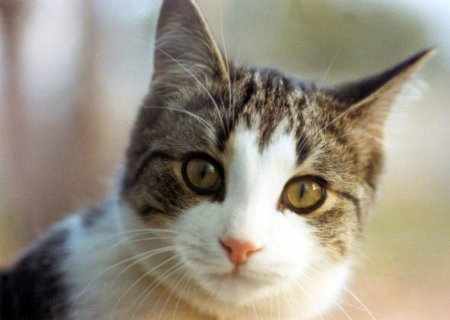 Cat
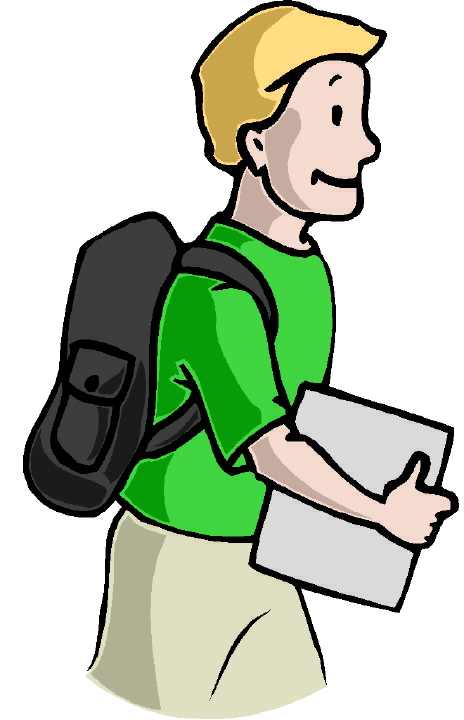 Student
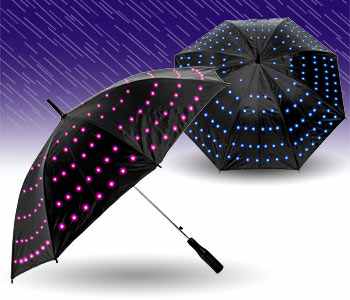 Umbrella
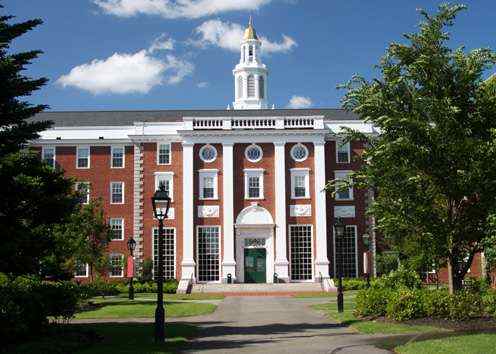 Harbard  University
Syllable
(শব্দাংশ)
Page-8
Cat, Pen,Look, Everyday, Food, Work, Admition, Student,Happy,  Morning, Stomach, Working,  Computer, Chittagong, happy,Day, Examination, University,Agriculture
What are these?
Cat, Pen,Look, Food,Work
Poly Syllable
Student,Happy,Morning,Stomach,Working
Mono-Syllable
Computer, Chittagong, Everyday, Unhappy
Di-Syllable
Examination,University,Agriculture
Tri-Syllable
pen,dog,cat,man,Leg.
Poly Syllable
যে word এ একটি মাত্র syllable(শব্দাংশ)রয়েছে তাকে
Poly syllableবলে।
Mor+ning=Morning      Stu+dent=Student
Far+mer=Farmer         Tea+cher=Teacher
Mono-Syllable
যে word এদু’টি মাত্র syllable(শব্দাংশ)রয়েছে তাকেMono- syllableবলে।
Eve-ri-day	Chi-tta-gong
	Umb-re-lla	Fa-mi-ly
Di-Syllable
যে word এ তিনটি syllable(শব্দাংশ)রয়েছে তাকেDi- syllableবলে।
Ag-ri-cul-ture	App-li-ca-tion
	Pre-po-si-tion	Exa-mi-na-tion
Tri-Syllable
যে word এ চারটি syllable(শব্দাংশ)রয়েছে তাকে
Tri- syllableবলে।
Group Work
Syllable কত প্রকার ও কি কি? প্রত্যেক প্রকারের দু’টি করে উদাহরণ দাও।
Home Work
1.নিচের word গুলি থেকে বাচাই করে কোনটি কোন Syllable নির্ণয়  কর।

Understanding, Everyday, Student, Tiger, Kind, Dhaka, Danger, Admition, Stomach, Hungry,
Morning, Elephant, Happy.
Sumon Barua
Assist. Teacher
Guzra Shyamacharan High School
P. K. Sen Hat. Mogdai, Raozan, Chattogram,
email: sumonbarua8626@gmail.com